XXVI  заседание Комиссии государств – участниковСодружества Независимых Государств по использованию атомной энергии в мирных целях
12 октября 2016 г.
г. Ереван, Республика Армения
О деятельности Рабочей группы «Модернизация и развитие радиационной терапии и ядерной медицины»
Руководитель рабочей группы
Кодина Галина Евгеньевна

ФГБУ «Государственный научный центр Российской Федерации - Федеральный    медицинский      биофизический центр  им. А.И. Бурназяна ФМБА России
Докладчик
Дубинкин Дмитрий Олегович
к.х.н по спец. «Радиохимия»

Советник директора 
ФГУП «Федеральный центр по проектированию и 
развитию объектов ядерной медицины» ФМБА России 

Эксперт РАН
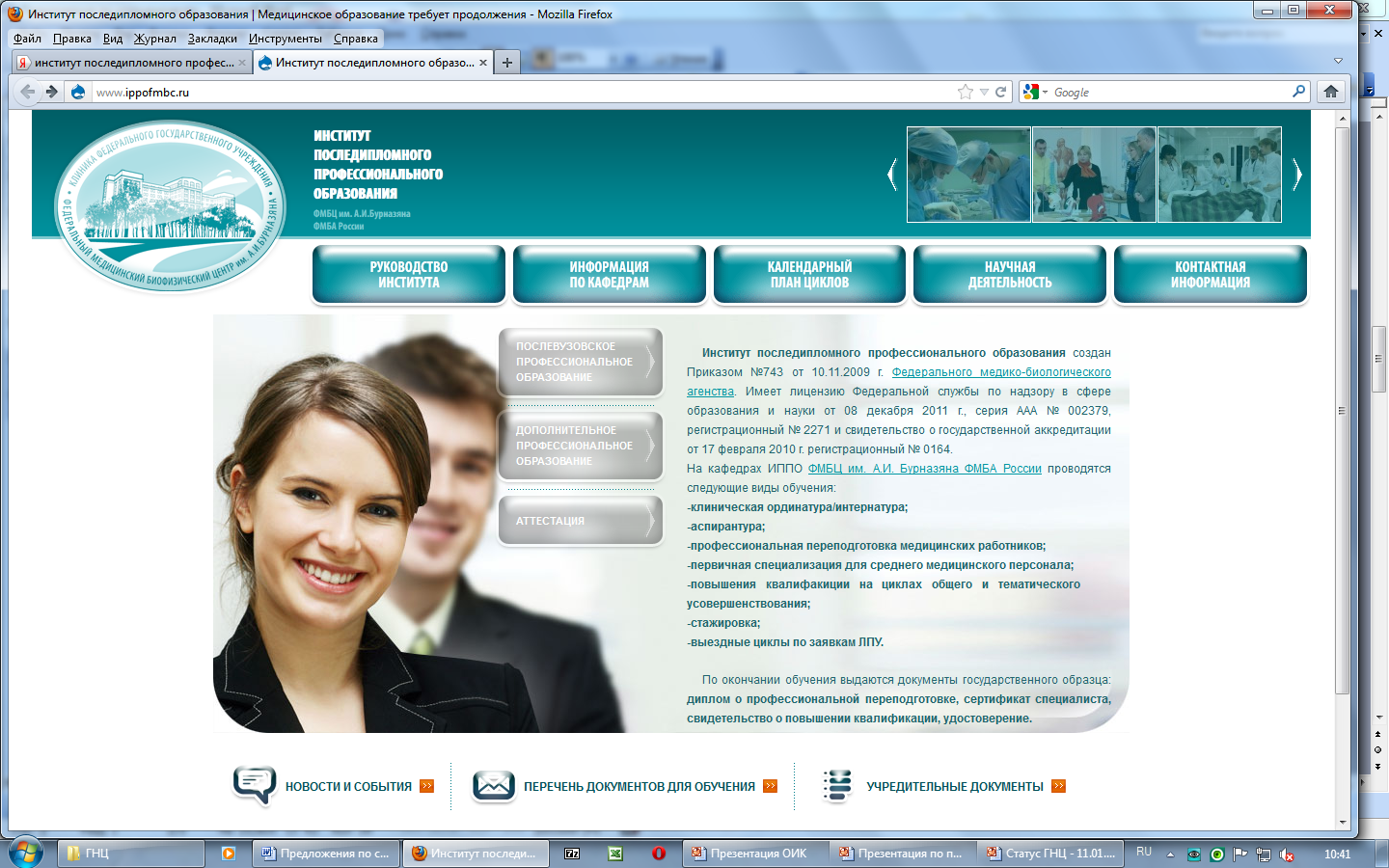 Подготовка кадров
В 2014-2016 гг. проведено 3 цикла обучения специалистов государств-членов СНГ в области ядерной медицины и радиофармацевтики
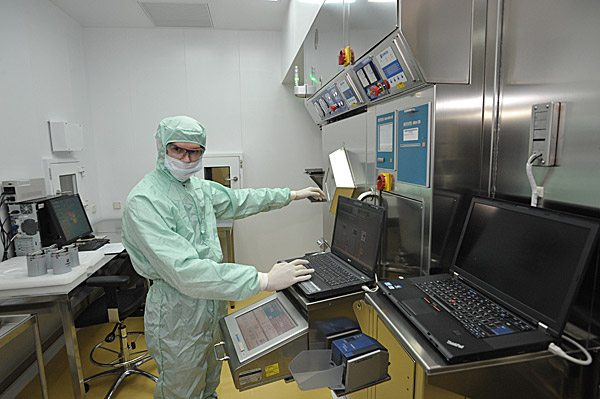 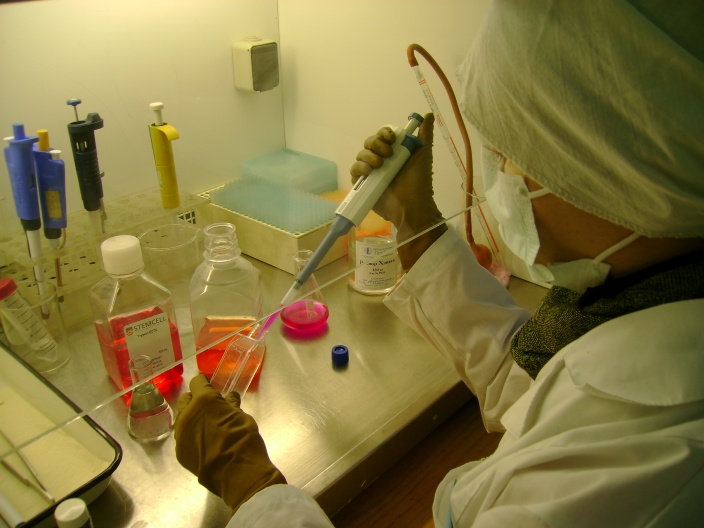 Асептическое производство
Контроль качества
Потребность данных специалистах в странах СНГ –
 порядка 100 чел
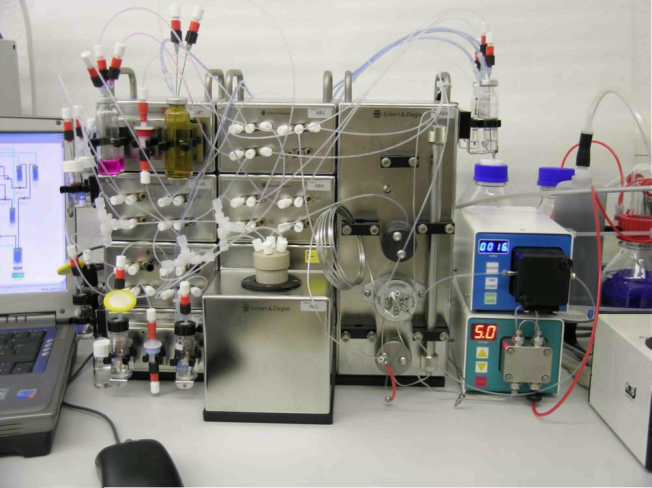 Выгодные условия
Курс обучения 144 ч
Оплата только за проживание 600 р/сутки
Обучение оплачивает ГК «Росатом»
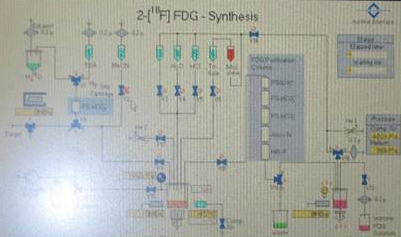 Автоматизированные технологии
ИНИЦИАТИВНОЕ ПРЕДЛОЖЕНИЕ 
по разработке
 «Межгосударственной целевой программы совместных доклинических исследований перспективных РФП государств – участников СНГ»
На основании оценки современной ситуации следует признать возможным проведение работ по различным РФП, которые наиболее актуальны для каждого из государств - участников исследований, параллельно. 
Материалы по доклиническим исследованиям РФП, которые производятся в Российской Федерации в течение нескольких лет могут быть переданы другим государствам – участникам СНГ.
В ходе проведения консультаций в качестве наиболее актуального объекта исследований выбран препарат для визуализации нейроэндокринных опухолей методом ПЭТ на основе генератора галлия-68 «68Ga-DОТАТАТЕ».
РФП для ПЭТ на основе генератора галлия-68 «68Ga-DОТАТАТЕ»
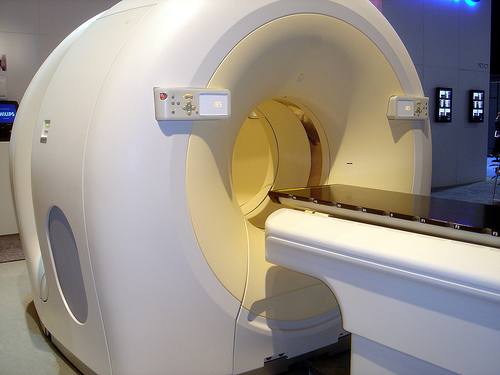 ПЭТ с 68Gа - диагностика нейроэндо-кринных опухолей (инсулинома, гастринома, карциноиды, мелкоклеточ-ный рак легкого, опухоли гипофиза, медуллярный рак щитовидной железы, рак молочной железы, меланома и др.), мониторинг 
     химио- и радионуклидной 
     терапии 90Y и/или 177Lu 
     онкозаболеваний
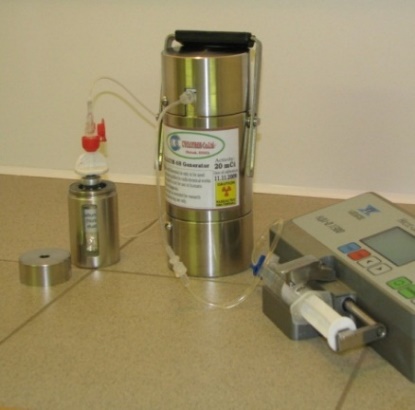 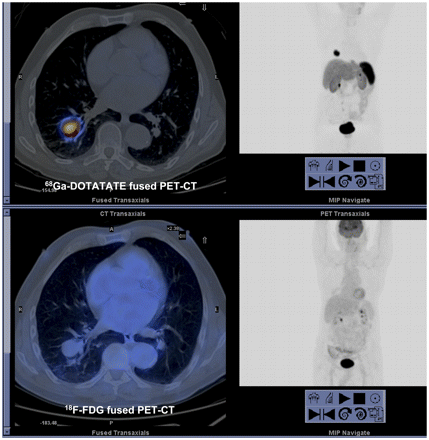 В мире количество 
     опубликованных работ 
     и патентов по препаратам
     с 68Ga увеличивается ежегодно в
     геометрической прогрессии. 
     Исследования являются инновационными и
     актуальными для всех стран СНГ.
В проекте предполагается
Подготовка и проведение доклинических исследований РФП, наиболее актуального для медицинских организаций государств-участников
Будет проведено исследование препарата по показателям:
фармакокинетика; 
специфичность; 
безопасность, прогнозируемые дозовые нагрузки на критические  органы и все тело; 
технология приготовления в условиях клиники; 
стоимость

В итоге на основании полученных результатов:
будут подготовлены документы, регламентируемые национальными Министерствами здравоохранения, для получения разрешения на клинические исследования и/или государственной регистрации
Согласование инициативного предложения
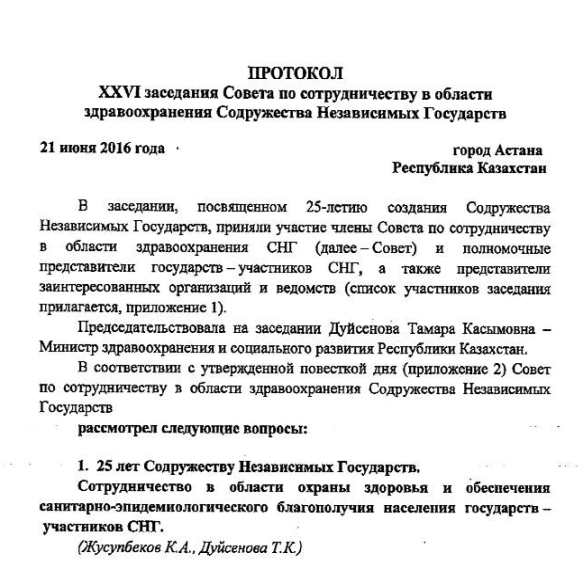 Предложение доложено и одобрено:
На 16-м заседании Комиссии государств – участников СНГ по использованию атомной энергии в мирных целях, Усть-Каменогорск,  19 ноября 2015 г;
На XXVI  заседании  Совета по сотрудничеству в области здравоохранения СНГ. Астана, 21 июня 2016 г.
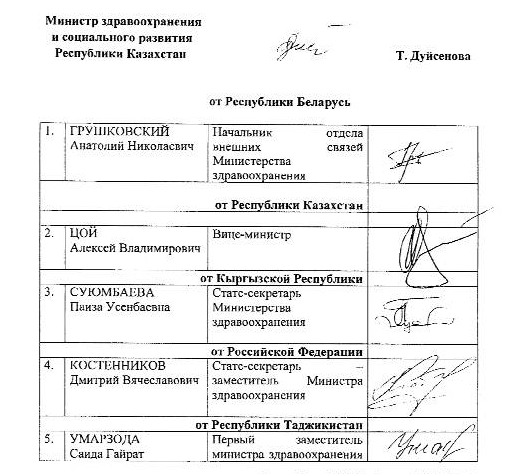 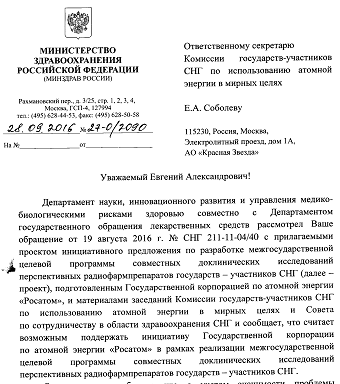 Предложение одобрено 
Министерством Здравоохранения РФ – письмо от 28.09.2016 № 27-0/2090
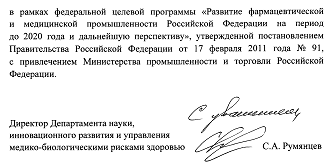 Примерный перечень работ в рамках доклинических исследований, согласованный сторонами в ходе предварительных консультаций
16
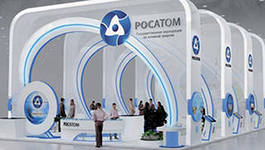 Предполагаемый заказчик-координатор программы - 
Государственная корпорация по атомной энергии «Росатом»
Предполагаемые заказчики целевой программы:
Министерства здравоохранения государств – участников СНГ (и/или ведомства, координирующие исследования в области мирного использования атомной энергии).  
 Предлагаемый основной разработчик проекта Концепции целевой программы 
-  Федеральное  государственное   бюджетное учреждение   «Государственный научный центр Российской Федерации - Федеральный  медицинский биофизический центр им. А.И. Бурназяна» ФМБА России;
 Разработчики:
Научные учреждения и медицинские центры государств – участников СНГ.
Ориентировочная стоимость разработки проекта программы составляет
      1,2 млн. руб.